厝角鳥:藍磯鶇
組員:陳咨穎&陳學修
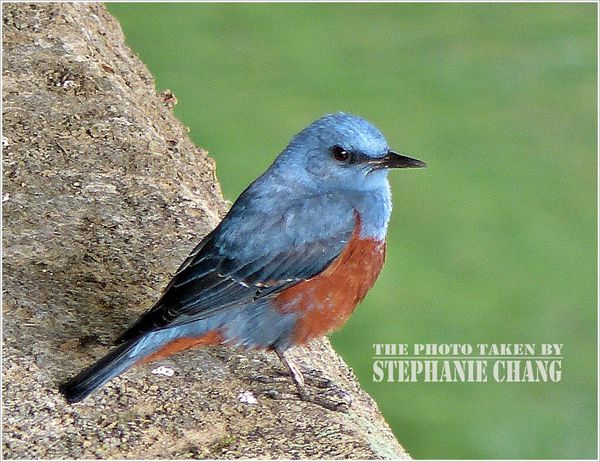 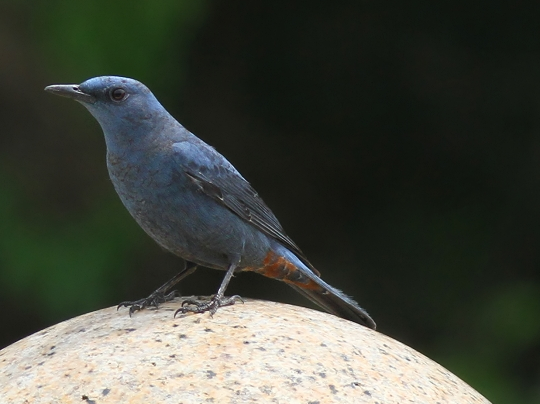 藍磯鶇
栗腹藍磯鶇
圖片來源:DW
圖片來源:DW
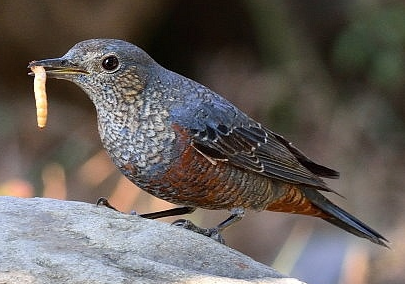 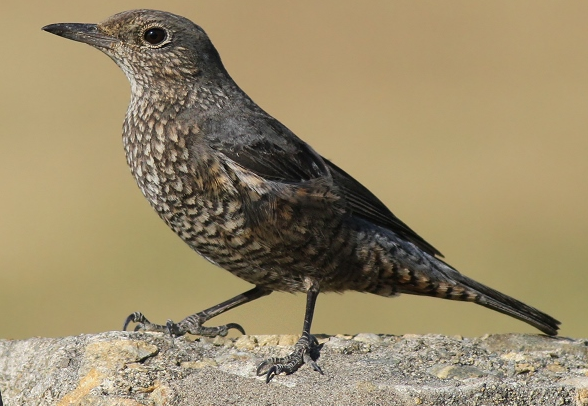 圖片來源:DW
圖片來源:DW
栗腹藍磯鶇母鳥
藍磯鶇母鳥
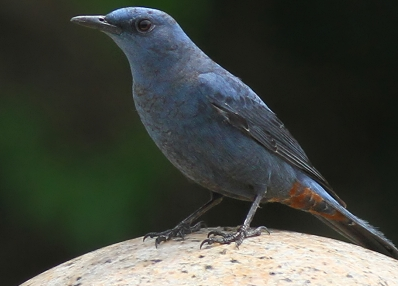 圖片來源:DW
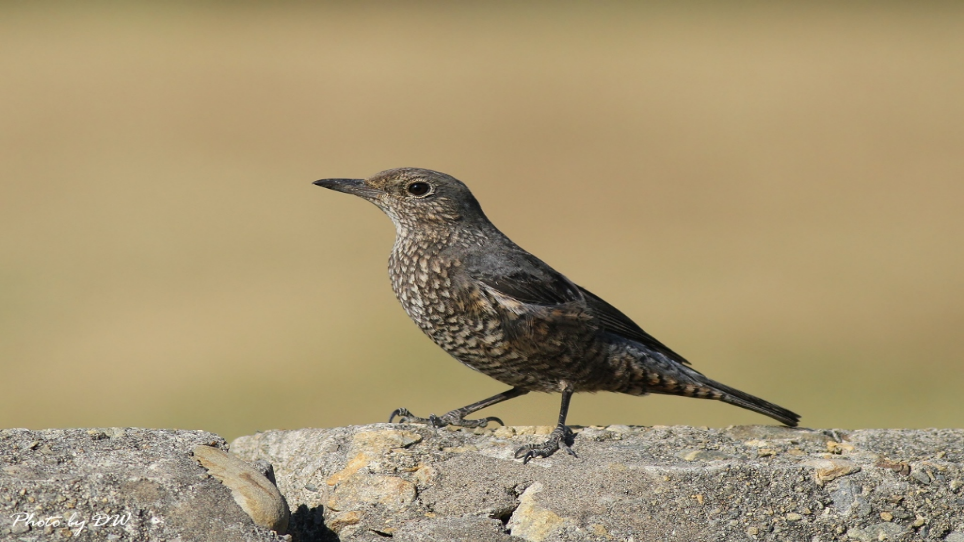 母鳥肚子類似魚鱗
排水口圖片來源:台灣Word
藍磯鶇將巢築於岩石間的洞穴、懸崖下方、建築的牆縫、排水口等。
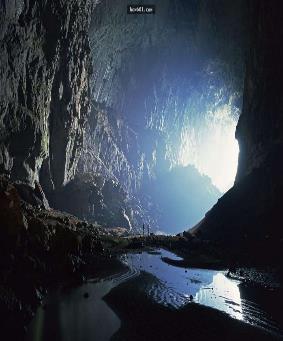 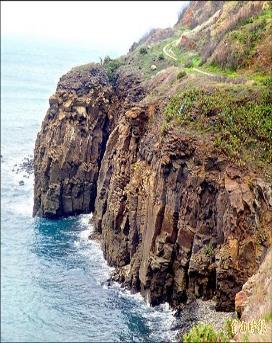 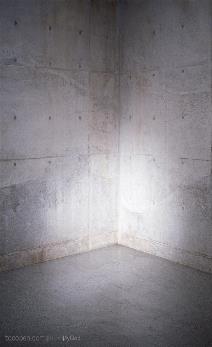 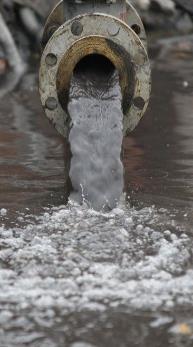 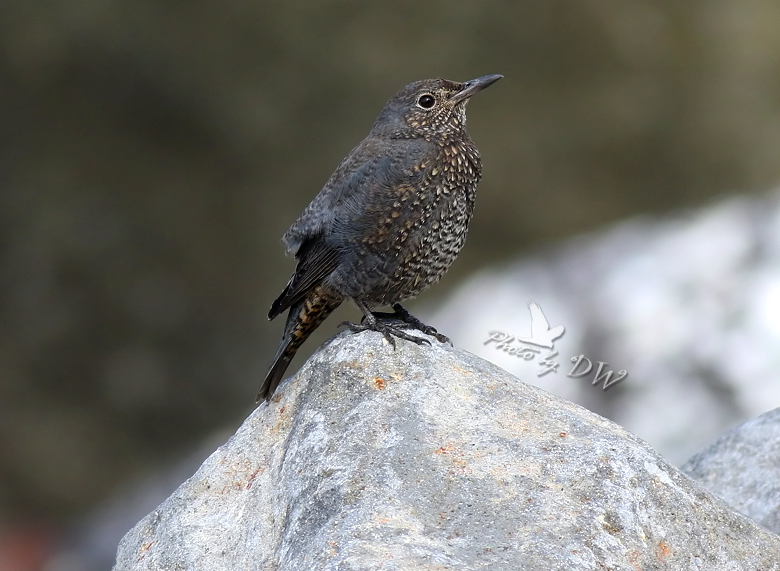 藍磯鶇幼鳥可愛嗎?
資料來源
藍磯鶇吃昆蟲和漿果喔!
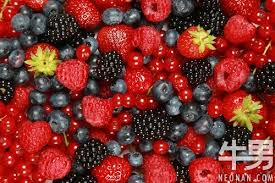 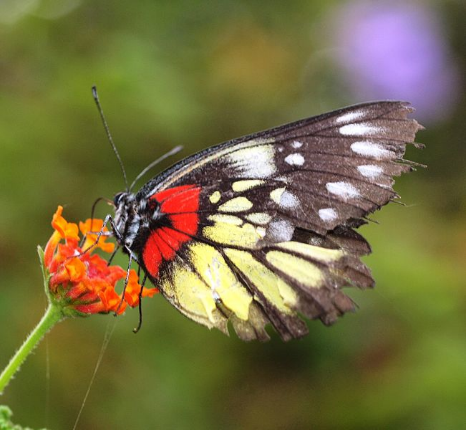 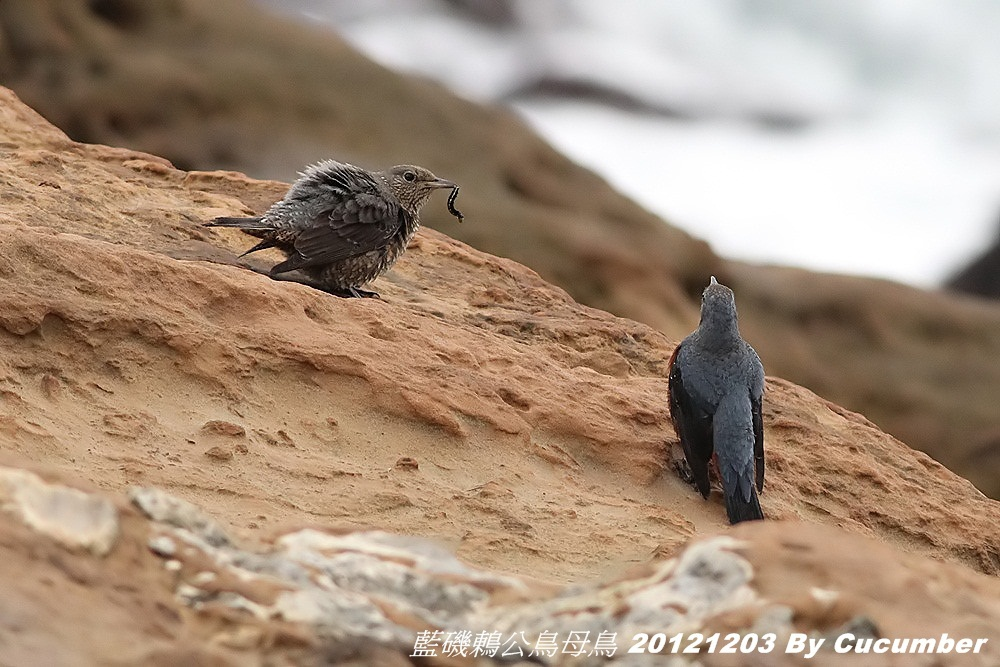 愛吃的藍磯鶇
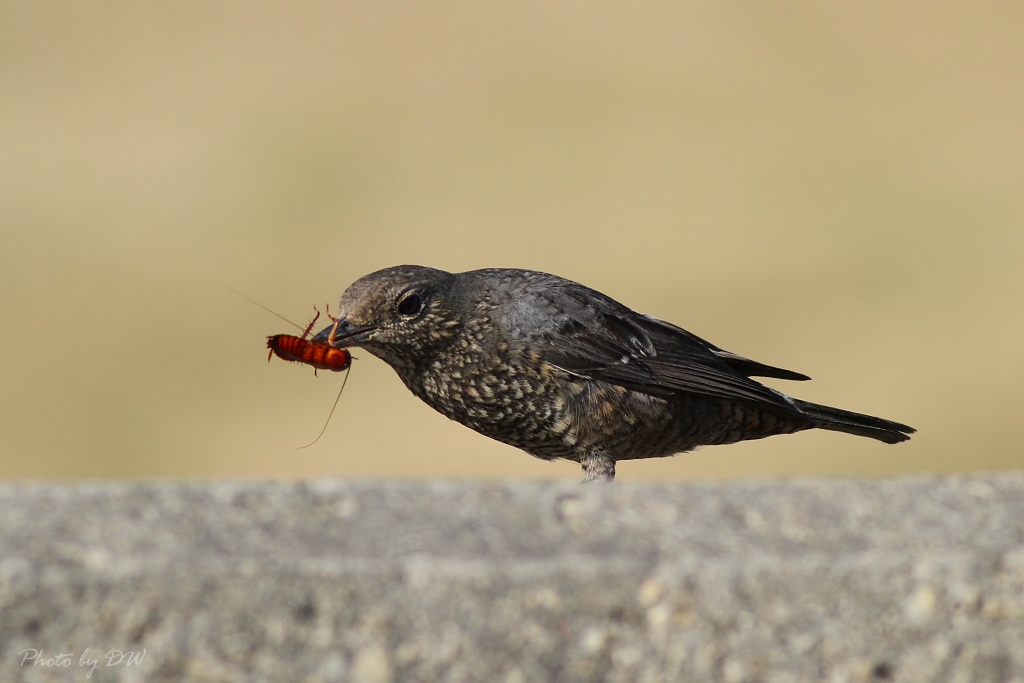 藍磯鶇是冬候鳥喔!
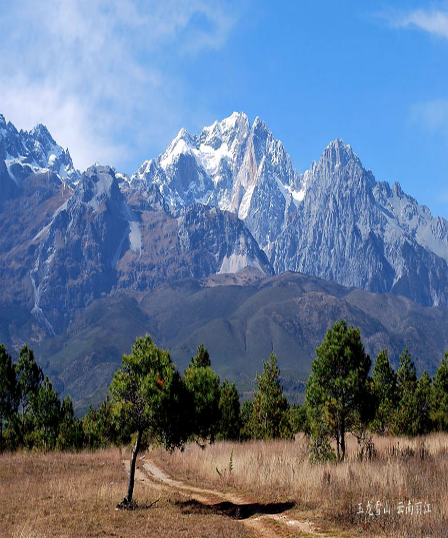 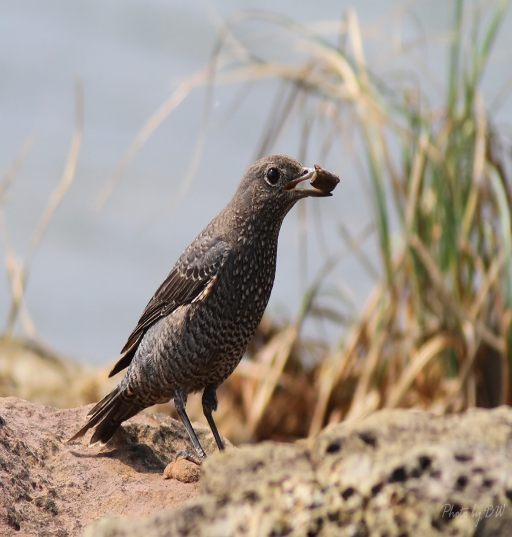 位於顏色地區
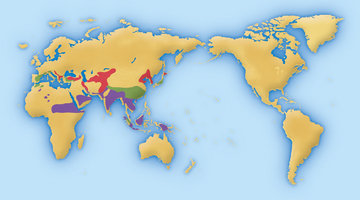 圖片來源:http://naturesys.com/bird/species/bird-067-00021/%E8%97%8D%E7%A3%AF%E9%B6%87Blue+Rock+Thrush
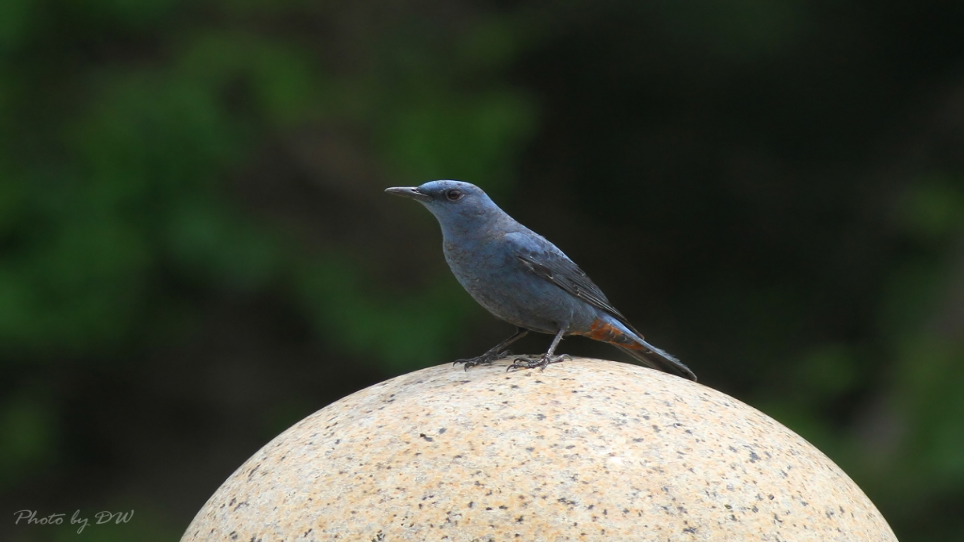 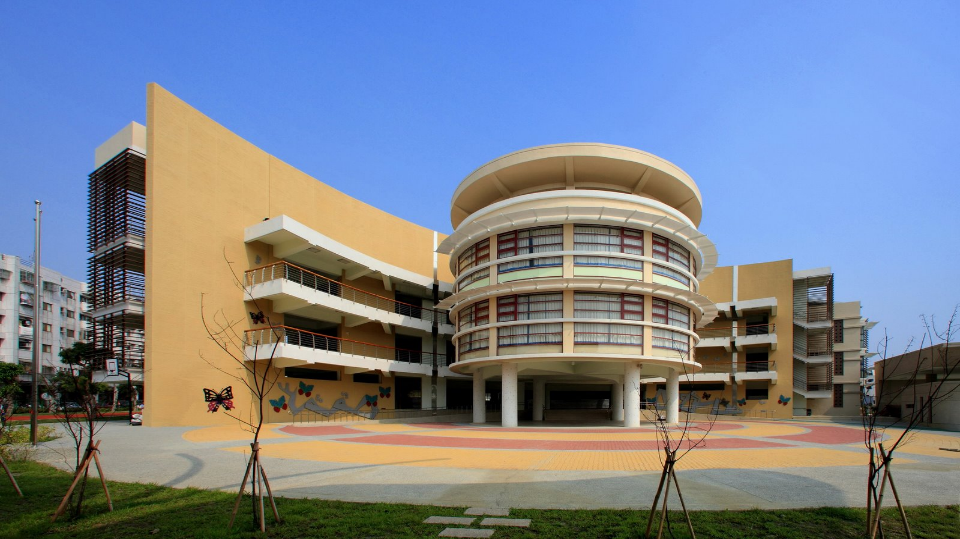 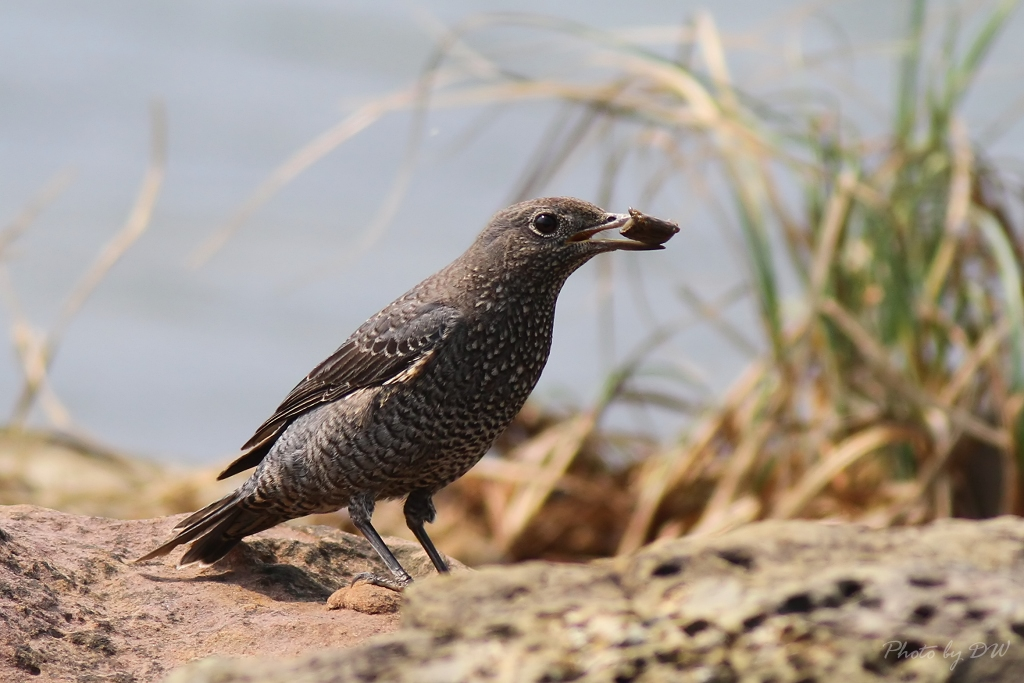 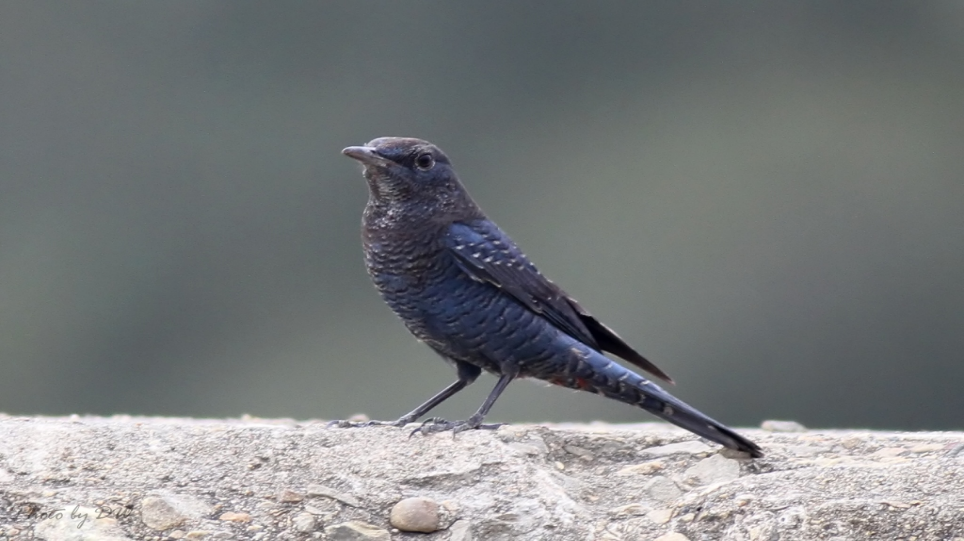 都只會單獨行動
群聚性： 單獨
停棲時身體挺直，不時上下擺動尾羽。
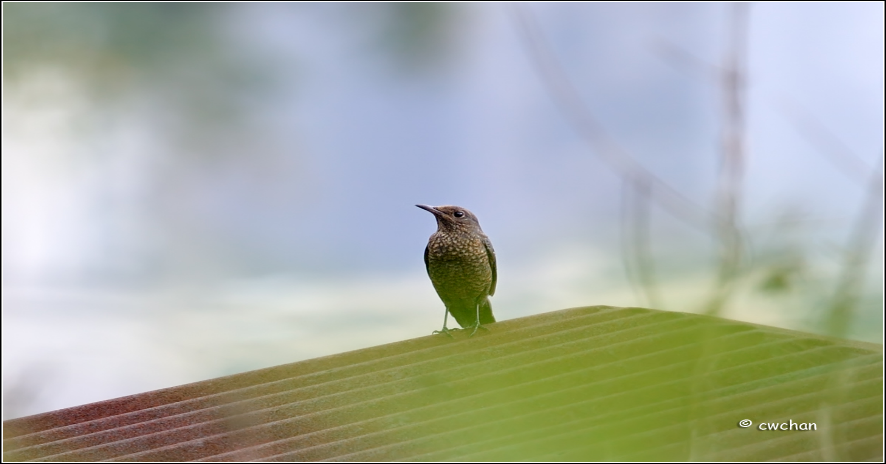 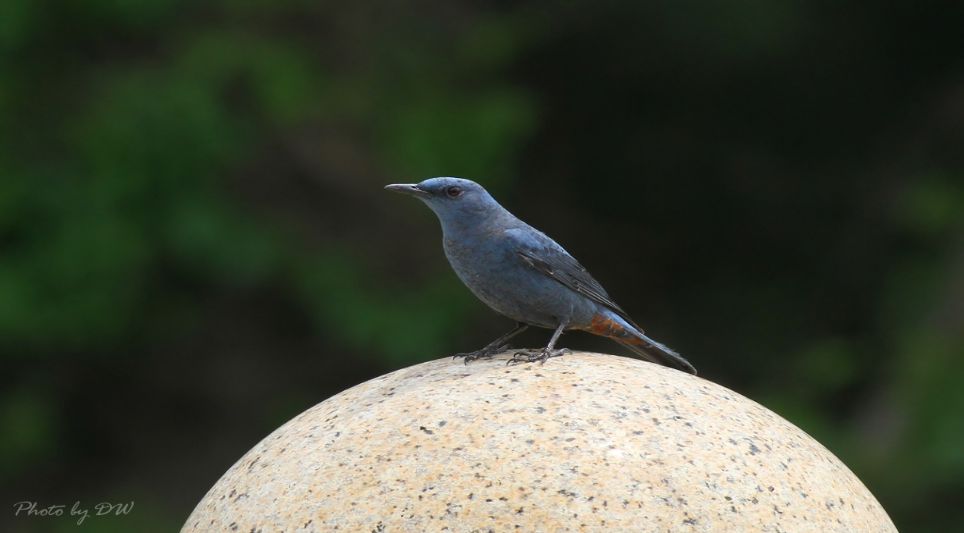 藍磯鶇在台灣的繁殖族群數量稀少，但冬候鳥則數量普遍，應無族群生存的威脅。
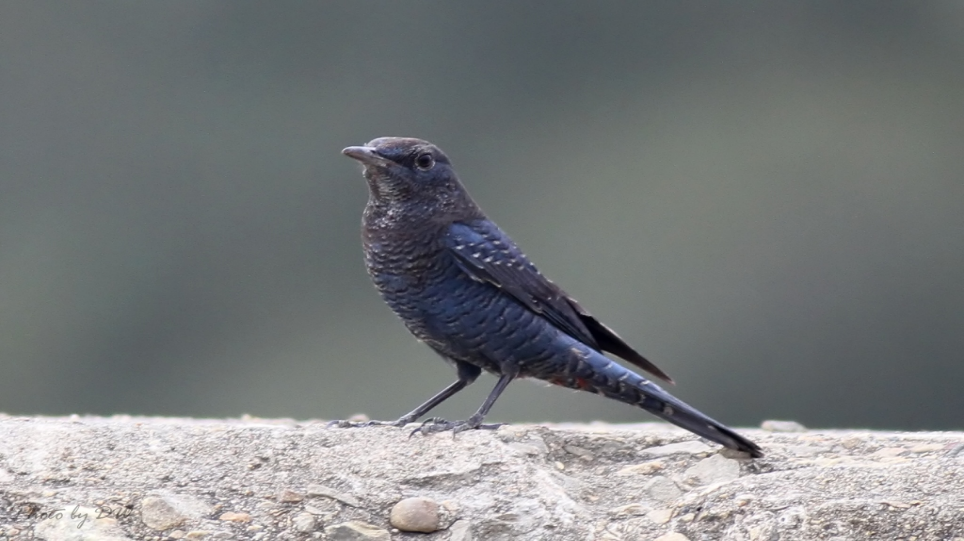 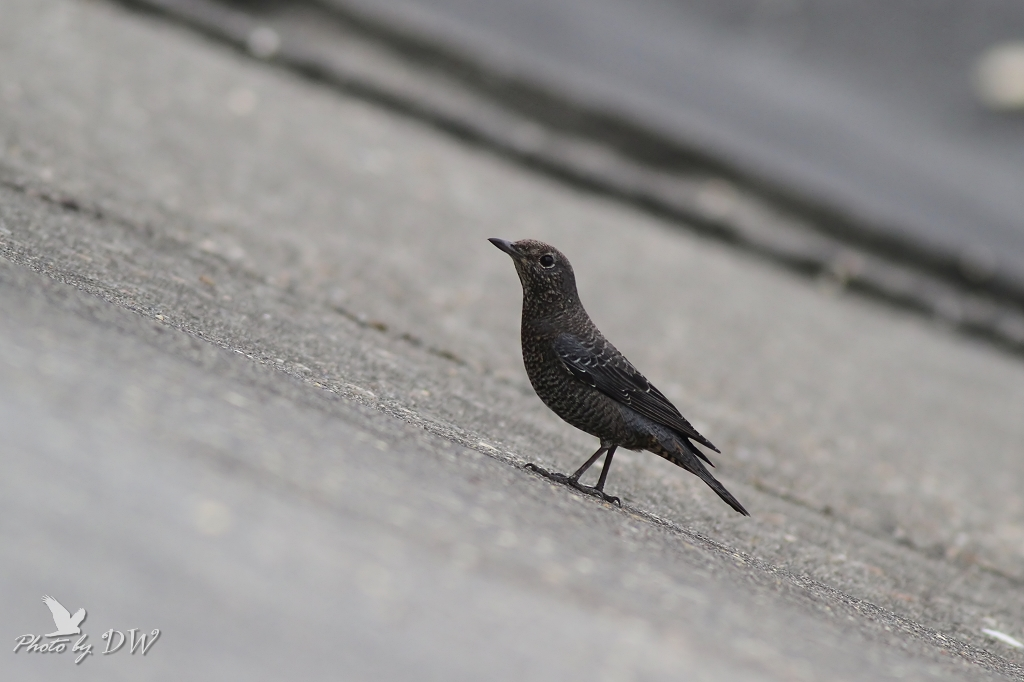 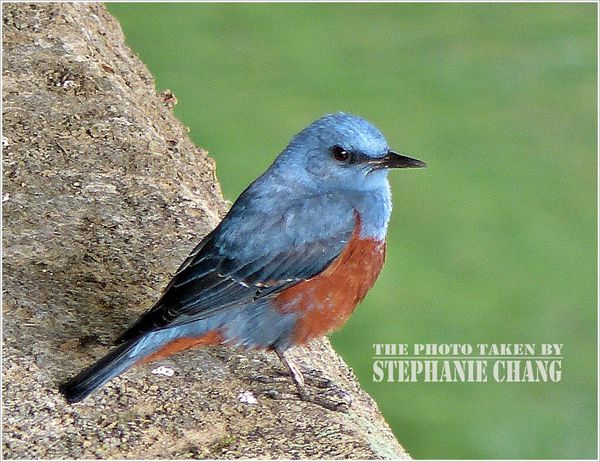 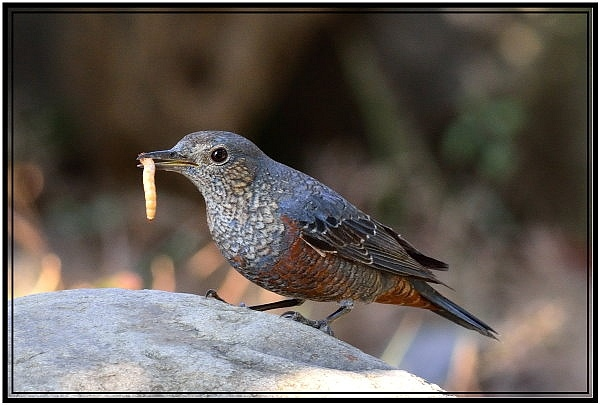 圖片來源:https://videohive.net/item/the-end-of-the-film-2-6pack/3327022
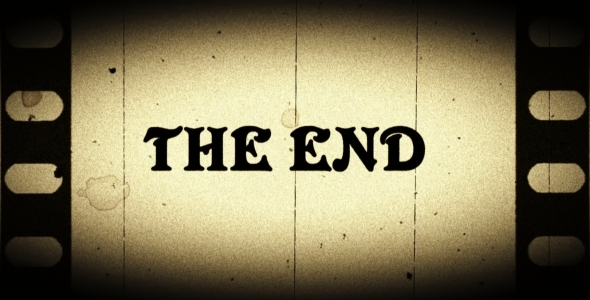 謝謝大家觀賞